リニューアルリリース
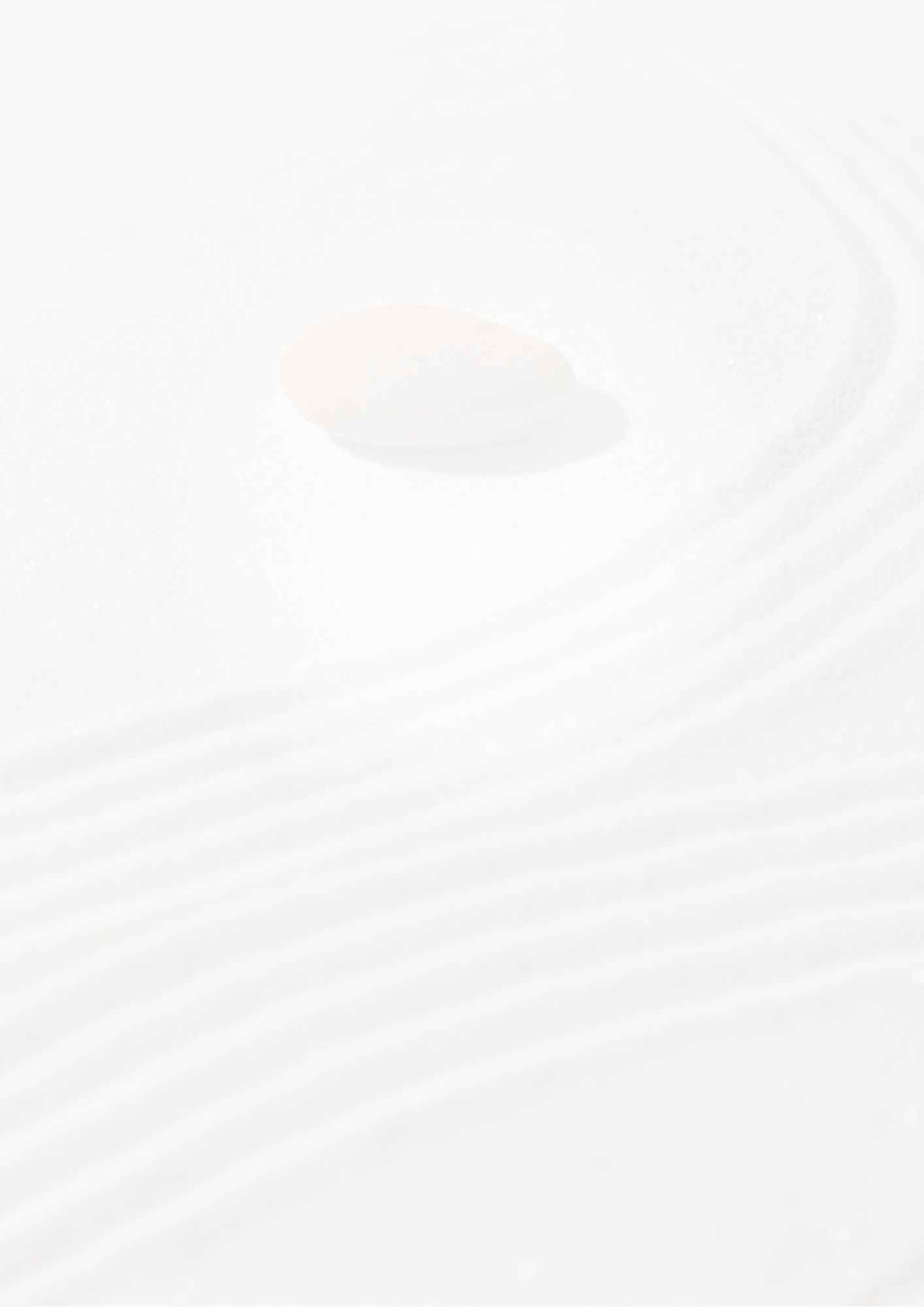 \新成分/
30ml
SPF50⁺
PA＋＋＋＋
✓リンゴ果実培養細胞エキス
美容液
効果
リキッド
タイプ
ブルーライト
カット
✓ヒト歯髄細胞順化培養液
Sun Protector
Essence⁺
✓ビルベリー葉エキス
（ブルーライト保護成分）
サンプロテクターエッセンスプラス
￥4,180
(税込）
新成分配合で
リニューアルリリース